TÜRKİYE’DE AİLE HEKİMLİĞİ’NİN TARİHÇESİ
Dr. Makbule Nurdan ÖZKAYA
GENEL BİLGİLER
19.yüzyılın ikinci yarısında 

mikroskobun geliştirilmesi, 

anestezinin tıbbın kullanımına girmesi, 

sanayi ve teknolojinin ilerlemesi ve

bilgilerin daha hızlı yayılması gibi nedenlerle hızlanan tıptaki bilgi artışı beraberinde ihtisaslaşmayı getirmiştir.
20. yüzyıla gelindiğinde bu derinleşme iyice hızlanmış ve hastalar  gün geçtikçe daha küçük parçalar  halinde incelenmeye başlanmıştır.
Tıp alanındaki bilgilerin artmasının kaçınılmaz bir sonucu olarak ortaya çıkan bu durum ,hastaların önceleri tedavi şekillerine göre(cerrahi-dahiliye), daha sonraları ise yaşa (pediatri-geriatri), cinse (kadın hastalıkları), hastalıkların tuttuğu organlara göre (nefroloji,kardiyoloji vb)ayrılmasına neden olmuştur.
Günümüzde bu bölünme artık hastalıkların bulguları düzeyine inmiş örneğin sadece ağrı üzerinde ihtisaslaşmış bir hekim grubu ortaya çıkmıştır.
Bu parçalanmanın sonucunda hasta ile hekim arasındaki ilişki,hastalık ile hekim arasındaki ilişkiye dönüşmüş,

Hastanın bir bütün olarak sorumluluğunu hiçbir hekim almamaya başlamıştır.

Bu durumda bir hasta için önerilen tedavi seçeneklerini koordine ederek hasta için en uygun şemayı çıkarmak imkansız hale gelmiş, bu iş genellikle hastanın kendisine terk edilmiştir.
Bunun sonucunda tedaviyi tam olarak uygulayamadığı için,
Bir türlü iyileşemeyen,
Defalarca hekime başvurmak zorunda kalan ve
Başvurduğu hekimlere de çok fazla güveni olmayan bir hasta topluluğu oluşmuştur.
Hastalarla sağlıkçılar arasındaki ilişkilerin bozulmasına neden olan bu durum ilk kez 1923 yılında Amerikalı bir hekim olan Francis Peabody tarafından ortaya konmuş,fakat o dönemdeki bilimsel hırs bu deklarasyonun dikkate alınmasına engel olmuştur.
1945 yılında Birleşmiş Milletler
1948 yılında Dünya Sağlık Örgütü

Herkese gereksindiği hizmet götürülmeli,

Örgütün işletme maliyeti ülke kaynaklarını aşmamalı,

Kullanılan teknoloji ülke olanaklarına uygun olmalı ve olanaklar elverdikçe bu teknoloji geliştirilmeli,

Kişiye yönelik koruyucu hekimlik hizmetleri ile ayakta ve evde hasta tedavisi hizmetleri entegre olarak yürütülmeli(bütüncül yaklaşım),

Tedavi hizmetlerinin örgütlenmesinde hastaların ayakta-evde tedavisi ile hastanede tedavisi bir bütün olarak ele alınmalıdır(kademe ve sevk zinciri)
Gerek ekonomik zorlamalar, gerekse sağlık bakım anlayışının  değişerek bireyin biyolojik, sosyal ve kültürel çevresiyle birlikte değerlendirilmesi gerekliliğinin anlaşılmasıyla,

Bireyi her şeyi ile bir bütün olarak gören;

Onun yaşadığı çevreyi tanıyan;

Koruma, tanı ve tedavi sürecine bu bilgilerini dahil edebilen bir hekim tipine ihtiyaç duyuldu.
O zaman için en uygun çözüm henüz hiçbir konuda uzmanlaşmamış/uzmanlaşamamış tıp fakültesi mezunlarının bu işlevi üslenmeleriydi.

Böylelikle kısa sürede ve çok sayıda, sık görülen hastalıkların tanı ve tedavisini yapabilen bir hekim sınıfı oluşturuldu.

Bu hekimler, hastanelerde uzmanlaşmış hekimler tarafından ileri teknoloji desteğiyle geliştirilen tanı ve tedavi  yöntemlerini halka uygulayacaklardı.

Bu nedenle adları da yaptıkları işle uyumlu olarak ‘’ general practitioner’’ (genel uygulayıcı) oldu.
1950’lerden 1960’lı yılların sonuna kadar kadar yaklaşık 20 yıl birçok sıkıntılar yaşandı.
Sonuç olarak bu sıkıntılar halka verilen sağlık hizmetlerinin kalitesinde düşmeye neden oldu.
1966 yılında Case Western Reserve University, Cleveland’dan John Millis,Ph.D başkanlığındaki bir heyet (The Citizens Commission on Graduate Medical Education), ‘’Millis Raporu’’ olarak bilinen bir raporu yayınladı. Bu raporda birinci basamak sağlık bakımı (primary care) için mezuniyet sonrası eğitimin gerekliliği vurgulanıyordu.
Aynı yıl Ad Hoc Committee in Education for Family Practice of Council on Medical education of the American Medical Association,William Willard,M.D.,University of Kentucky,Lexington başkanlığında yayınladığı raporda halkın sağlık gereksinimlerinin karşılanabilmesi için ‘’family practice’’ olarak isimlendirilecek yeni bir uzmanlık dalının kurulmasından bahsediyordu.(Willard Raporu)

Bu raporlar üzerine  1947’den bu yana  adı ‘’American Board of General Practice’’ olan kuruluş, adını ‘’American Board of Family Practice’’ olarak değiştirdi.

Bu yeni uzmanlığın adının ‘’family practice’’ (aile uygulaması) olması ise ‘’aile’’ adının sıcaklığından değil, kişiyi ailesinin içinde ele alıp tanı ve tedavi sürecine  aileyi de dahil etmesinden kaynaklanıyordu.
ABD’de bu gelişmeler olurken aynı yıllarda İngiltere’de genel pratisyenliği geliştirmek,standartlarını yükseltmek ve genel pratisyenlerin sesi olmak amacıyla 1952 yılında College of General Practitioners kuruldu.

Avrupa’da Aile Hekimliği/Genel Pratisyenlik kavramları, 1967’de UEMO(Avrupa Genel Pratisyenler Birliği’nin) kurulmasıyla birlikte ivme kazandı.

1986’da Avrupa’da aile hekimi/genel pratisyenlerin eğitimleri için asgari bir standart oluşturulmasını garanti altına alan yönetmelik kabul edildi.

Bu yönetmelik mezuniyet sonrası birinci basamağa yönelik eğitiminin en az 2 yıl olmasını öngörmekteydi.
Avrupa’da aile hekimliği kavramının ilk savunucu ve uygulayıcı ülkesi olan İngiltere’de ilk üniversite kürsüsü 1963 yılında Edinburg’da kurulmuş,
1967 yılında Kraliyetçe kabul edilmiş,
1972 yılında ‘’The Royal College of General Practititoners’’olarak kurumsallaşmıştır.

1970’li yılların başında, idari kabul aşamasını tamamlayan aile hekimliği uzmanlığının tüm dünyada kabul edilmiş bir tanımının yapılması gerekliliği ortaya çıkmış ve aynı yıl Hollanda’da yapılan İkinci Avrupa Aile Hekimleri Eğitimi toplantısında birinci basamak hekimliğinin insanı, organ ya da sistemlerini esas alarak inceleyen, diğer klinik uzmanlık dallarından farklı bir uzmanlık dalı olduğu vurgulanarak tanımı yapılmıştır.
Bu tanıma göre,
‘’Yaş,cinsiyet ve hastalık ayrımı yapmaksızın kişiler, aileler ve belirli bir topluluğa kişisel, birinci basamak, sürekli ve devamlı bakım veren lisanslı tıp doktorudur. Bu fonksiyonların bir sentezini yapması onu diğer  uzmanlık dallarından ayırır. Hastalarına; muayenehanesinde, evde ve bazen bir klinik ya da hastanede bakar. Amacı erken tanı koymaktır. Hastalık ve sağlık hakkındaki düşüncelerine fiziksel, psikolojik ve sosyal faktörleri de dahil eder. Kendisine bir hekim olarak getirilen tüm sağlık problemleri hakkında bir ilk değerlendirme yapar.
Kronik, tekrarlayıcı ya da terminal hastalığı olan hastalarının devamlı bakımını üstlenir.
Hastasıyla uzun süreli ilişki kurması, her hastası için tekrarlayan zamanlarda profesyonel olarak kullanabileceği bilgiler toplayabilmesi ve karşılıklı güvene dayalı bir ilişki kurması anlamına gelir.
Diğer medikal ve paramedikal uzmanlarla birlikte çalışır. Hastalarının ve ailelerinin sağlığını artırabilmek için tedavi, koruma ve eğitim hizmetleri arasında nasıl ve ne zaman geçiş yapılacağını bilir. Topluma karşı da profesyonel sorumluluğu olduğunu da unutmaz.’’
2000 Olesen tanımı





2001 Ekim Barcelona

Tanımda yeni düzenlemeler
1978 Almaata Konferansı
‘’2000 Yılında Herkese Sağlık’’

Birinci basamak sağlık hizmetlerinin uzmanlaşmış hekimlerce verilmesi gerektiği

1991 WONCA
Dünya Aile Hekimleri Akademileri Birliği 
Yeni bir tanım gerekliliği
2001 Barcelona
Aile hekimleri aile hekimliği prensipleri içinde eğitilmiş uzman hekimlerdir. Temel olarak tıbbi bakıma gereksinimi olan herkese yaş, cinsiyet ve hastalık ayrımı yapmaksızın kapsamlı ve devamlı bir bakım vermekle yükümlü kişisel doktorlardır. Kişilere aileleri, yaşadıkları topluluk ve kültürleri bağlamında bakım verirler. Topluma karşı da profesyonel sorumlulukları olduğunu da kabul ederler. Hastalarıyla birlikte bakım planı oluştururken tekrarlayan görüşmelerde elde ettikleri bilgi ve güveni kullanarak hastası hakkındaki fiziksel, psikolojik ve sosyal faktörleri entegre ederler.
Aile hekimleri profesyonel rollerini ya doğrudan ya da hastanın sağlık gereksinimi ve hizmet ettikleri topluluktaki kaynakların uygunluğuna bağlı olarak; hastanın diğer servisleri kullanmasına yardımcı olup sağlığını yükselterek, tedavi, bakım ya da palyasyon sağlayarak yaparlar.
Türkiye’ye Özgü Tanımlamalar
Genel Pratisyen / Aile Hekimi: Birinci Basamak Hekimi (Aile Doktoru):
6 temmuz 2005 tarihinde çıkan Aile Hekimliği pilot uygulaması hakkındaki yönetmelikte aile hekimliği bir uzmanlık dalının adı olarak değil bir görev unvanı olarak tanımlanmıştır. Buna göre aile hekimi: Kişiye yönelik koruyucu sağlık hizmetleri ile birinci basamak teşhis, tedavi ve rehabilite edici sağlık hizmetlerini, yaş,cinsiyet ve hastalık ayrımı yapmaksızın,her kişiye kapsamlı ve devamlı olarak belli bir mekanda vermekle yükümlü,gerektiği ölçüde gezici sağlık hizmeti veren ve tam gün esasına göre çalışan aile hekimliği uzmanı veya bakanlığın öngördüğü eğitimleri alan uzman tabip veya tabiplerdir.
TÜRKİYE’DE AİLE HEKİMLİĞİNİN GELİŞİMİ
Aile hekimliği bir tıp disiplinidir.
Tıp disiplinlerinin olmazsa olmaz üç özelliği;

1-anabilim dallarının kurulması
2-derneği
3-sürekli yayınlanan dergisinin olmasıdır.
1923 Peabody:

‘’Tıp bilimlerinde uzmanlaşma sonucunda hastaların ortada kaldığını ve insanları bir bütün olarak ele alacak bir uzmanlık dalının olması gerektiğini’’
Türkiye Cumhuriyeti, Kurtuluş Savaşı sonrası sağlık alanında, yeni yapılanma 
bulaşıcı hastalıklar sorunu
dikey(hizmete özel) bir organizasyon uygulaması
1928 yılında hekim başına düşen kişi:12841
2004 yılında bu oran:691
1932 yılında 23 Nisan töreni: ‘’Aile Tabibi (istiyoruz)’’
1947 yılında,Dr. Behçet Uz’un Sağlık Bakanlığı döneminde ‘’Genel Sağlık Uzmanlığı’’ adı ile yeni bir uzmanlık eğitimine başlanıldı.1955’de son verildi.
1947 İngiltere’de AH uygulamaları başlamış.Genel Pratisyenlik Koleji 1952’de, Kanada AH Koleji ise 1954’te kurulmuştur.
1970’li yıllarda ‘’aile hekimi’’ terimi ülkemizde kullanılmaya başlanmış; bu yıllar Millis ve Willard Raporları’nın yayınlanmasının (1966) ve American Board of Family Practice’in kurulmasını(1969) takip eden yıllardır.
AH  gelişiminde iki kilometre taşı: 1974 Leeuwenhorst, 1978 Almaata
UZMANLIK EĞİTİMİ
Ülkemizde AH Uzmanlığı 5 Temmuz 1983’te Tababet Uzmanlık Tüzüğü’nde yer almış ve ilk AH anabilim dalı 1984 yılında Gazi Üniversitesi’nde kurulmuştur.

Uzmanlık eğitimi ise; ilk olarak 1985’te Ankara, İstanbul ve İzmir’de SB eğitim hastanelerinde başlanılmıştır.
TARİHSEL SÜREÇ
1992 yılı
1-2 Eylül 1992’de SB Sağlık Projesi Genel Koordinatörlüğü tarafından Ankara’da ‘’Birinci Basamak Sağlık Hizmetlerinin Gelişmesi için Aile Hekimliği Eğitimi’’ konulu grup çalışması düzenlendi.
1993 yılı
İlk ‘’Aile Hekimi Eğiticisi Kursu’’ Ankara’da ve İzmir’de,
İngiltere Bristol ve Exeter Üniversitesi ile Royal College of General Practitioners’ın eğitim desteği ile
88 aile hekimliği ‘’Eğitici Eğitimi’’ sertifikası
TAHUD
Aile Hekimleri Uzmanlık Derneği(AHUD) 24 Temmuz 1990’da kuruldu.
2 Mart 1998’de Bakanlar Kurulu kararı ile Türkiye Aile Hekimleri Uzmanlık Derneği (TAHUD) olarak adı değiştirildi. 
Ankara, İstanbul, İzmir, Bursa, Adana, Antalya, Edirne ve Van’da olmak üzere 8 şubesi vardır.
2003 yılına kadar WONCA gözlemci üye, 2003 yılında tam üye olarak uluslar arası platformda yerini almıştır.
1993 yılı
16 Temmuz 1993’te Yükse Öğretim Kurulu 12547 sayılı kararı ile tıp fakültelerinde aile hekimliği anabilim dallarının kurulmasını uygun gördü.
İlk anabilim dalı 17 Eylül 1993’de Trakya Üniversitesi’nde kuruldu.
25-26 Kasım 1993’de 1.Ulusal AH Kongresi AHUD tarafından İstanbul’da düzenlendi.
Bugüne kadar 8 ulusal AH kongresi düzenlenmiştir.
2001’den itibaren ulusal kongrelerin düzenlenmediği yıllarda organize edilen Ulusal AH Günleri’nin sayısı ise 5’e ulaşmıştır.
1994 yılı

İlk defa bir aile hekimi uzmanı Dr. İlhami Ünlüoğlu Osmangazi Üniversitesi Tıp Fakültesi’ne yardımcı doçent olarak akademik kadroya atandı.
1995 yılı
AHUD aile hekimi uzman ve asistanlarına yönelik mezuniyet sonrası eğitimlere başladı. 
İzmir’de düzenlenen ‘’Bağışıklık Kursu’’ bu alanda sertifikalandırılan ilk etkinlik oldu.
200’den fazla tıp mensubunun katılımıyla ‘’AH Uzmanlık Müfredatı’’ yayınlandı.
AHUD, WONCA Avrupa Bölge Toplantısı’na katıldı.

Nisan 1995 TUS’unda  üniversite kadrosuna atanan ilk aile hekimliği asistanı Dr. İsmail Hamdi Kara, Dicle Üniv. Tıp Fakültesi’nde göreve başladı.

Eylül TUS’unda ikinci olarak Çukurova Üniv. Tıp Fakültesi AH asistan kadrosu açmıştır.
1995 yılı
‘’Aile Hekimliği Sempozyumu’’ Aralık 1995’te  Adana’da,Çukurova Üniv.Tıp Fakültesi,AH Anabilim Dalı tarafından düzenlendi.

Trakya Üniv. Tıp Fakültesi AH Anabilim Dalı, AH sempozyumu gerçekleştirdi.
‘’Aile Hekimi (Family Physician) Dergisi’’ Kocaeli Üniv Tıp Fakültesi Aile Hekimliği ABD Dergisi olarak 1.sayı ile yayın hayatına başladı. İki ayda bir çıkarılması planlanan dergi yayın hayatına devam edemedi.
Aile Hekimliği I-II kitabı(Ed:Haluk Çağlayaner) İletişim yayınlarından çıktı.
1997  yılı
1998 yılı
Türkiye Aile Hekimliği Yeterlilik Kurulu (TAHYK) kuruldu. 
‘’Aile Hekimliği Uzmanlık Eğitimi Çekirdek Müfredatı’’ ve ‘’Asistan Karnesi’’ yayınlanmıştır.

1999 yılı
‘’Aile Hekimliği Ders Notları’’adlı kitap Ç.Ü Tıp Fakültesi AH tarafından çıkarıldı.
4.Ulusal AH kongresi yapıldı.
‘’Türkiye Aile Hekimliği Dergisi’’ 1997’den bu yana düzenli yayınlanmakta olup Türk Tıp Dizini’ne kayıtlıdır.

1998 yılı
    Türkiye Aile Hekimliği Uzman ve Asistanlarının internet grubu ‘aile’ (aile@yahoogroups.com) kuruldu.
    TAHUD Ankara şubesi kuruldu.
2000 yılı
2001 yılı
TAHUD Bursa şubesi açıldı.
Trakya Üniversitesi AH polikliniği Osmanlı döneminde tıp fakültesi olarak hizmet veren ve günümüzde tıp müzesi olarak kullanılan tarihi bir mekanda açıldı.
I.EURACT Alan Eğiticileri Eğitimi kursu( the EURACT  Course on Teaching on the Theachers in General Practice) Birinci basamakta Eğitim Yöntemleri bire-bir tutoryal eğitim,grup çalışması Kuşadası-Aydın’da düzenlendi.
EURACT Alan Eğiticileri kursu 3-5 Ekim 2001’dee Aydın’da; 28-30 Haziran’da çeşme-İzmir’de düzenlendi.

Uluslar arası katılımlı 1.Ulusal Aile Hekimliği Günleri 2-5 Kasım 2001 tarihlerinde Edirne’de yapıldı.
2004 yılı
2003 yılı
WONCA tarafından ‘’ Temmuz Ayının Global Doktoru’’ Dr. Füsun ERSOY-Türkiye’de Aile Hekimliği Disiplininin gelişmesi sürecinde göstermiş olduğu çalışmalar ve ilklere imza atması nedeniyle- seçilmiştir.

17 Mart 2003’te Temel Sağlık Hizmetleri Genel Müdürlüğü bünyesinde ‘’Aile Hekimliği Daire Başkanlığı’’ kurulmuştur.
Board Genel Kurulu Toplantısı, Yürütme ve Hakem Kurulları oluşturuldu.
Türkiye Aile Hekimliği Yeterlilik Kurulu(TAHYK) nun ilk başkanlığına Doç. Dr. İlhami Ünlüoğlu seçildi.
24 kasım 2004 tarihinde kabul edilen 5258 sayılı ‘’Aile Hekimliği Pilot Uygulaması Hakkında Kanun’’ Resmi Gazete’de yayınlandı.
2005 yılı, ‘’Aile Hekimliği Uzmanlık Eğitimi Çekirdek Müfredatı Oluşturma Çalıştayı’’ 5-6 Mart 2005 tarihinde İstanbul’da yapıldı.
6 Temmuz 2005 tarih 25867 sayılı ‘’Aile Hekimliği Pilot Uygulaması Hakkında Yönetmelik’’ Resmi Gazete’de yayınlandı.
15 Eylül 2005 tarihinde Düzce’de Aile Hekimliği pilot uygulaması başladı.
TAHUD Adana şubesi olarak Çukurova Üniv. Başkent Üniv. Mersin Üniv. Hatay M.Kemal Üniv. Kahramanmaraş Sütçü İmam Üniv AH ABD öğretim üyeleri,bölgedeki AH uzmanları, asistanları ve pratisyen hekimlerin katılımları ile ‘’Aile Hekimliği Günleri’’ düzenlenmeye başlandı.
2006 yılı
PRN Aile Hekimliği Dergisi (Ed:Uz. Dr. Suna Tuzcu) yayınlanmaya başladı. (www.prndergi.web.tr)

Bu dergide Annals of Family Medicine, Journal of Family Practice, Family Practice Management ve American Board of Family Practice adlı dergilerde yayınlanan seçilmiş makaleler Türkçe’ye çevrilerek sunulmaktadır.

AH ABD Akademisyenlerinin Pratik Eğitimi Projesi,Avrupa Birliği,Leonardo Hareketlilik Projeleri kapsamında Almanya’da Türk Alman tabipleri Birliği tarafından belirlenen Aile Hekimliği muayenehanesinde 16-30 Eylül 2006 tarihleri arasında pratik, görgü ve bilgi artırma ziyareti yapıldı.
2007 yılı
‘’Turkish Journal of Medicine and Primary Care’’ elektronik dergisi (Ed: Prof. Dr. Nafiz Bozdemir) AH ABD tarafından çıkarılan 2.dergi olarak yayın hayatına girdi.
Çeşitli illerde Sürekli Tıp Eğitimi (STE) Kulübü kuruldu.Bu kapsamda ‘’Birinci Basamakta PA Akciğer filmi ve EKG okuma becerisi’’ kursları(Eğiticiler: Uzm.Dr. Kenan Taştan ve Uzm.Dr. Turan Set) düzenleniyor.
Bir diğer STE faaliyeti ‘’Metabolik Sendrom Kursu’’çeşitli illerde düzenlenmeye devam ediyor.
Editörlüğünü Füsun Ersoy’un yaptığı aile hekimliği dergisi (www.ailehekimligidergisi.org) yayın hayatına başladı.
Aktif yürütücülüğünü Adnan Menderes Üniv Tıp Fakültesi Aile Hekimliği ABD’nin yaptığı ve üç Avrupa ülkesinden beş ortağı olan ‘AH’nin mezuniyet sonrası ve sürekli eğitimleri için Avrupa Bilgi ağının geliştirilmesine doğru ‘’FAMİLYMED projesi’’ 2007 AB Leonardo da Vinci yaşam boyu öğrenme programı kapsamında Ulusal Ajans ve Avrupa Birliği Komisyonu tarafından onaylandı.
Aile Hekimliği Akademisi kuruldu.
2008 yılı
Ülkemizde Aile hekimliği uygulamasının geliştirilmesinde ve süreç içinde doğacak problemlerin çözümlenmesine katkı sağlamak amacını taşıyan ve 8 ilin Aile Hekimleri Derneklerinin bir araya getirilmesi ile ‘’Aile Hekimleri Dernekleri Federasyonu’’ kuruldu.

14. WONCA Avrupa 2008 Konferansı 1-7 Eylül 2008 tarihleri arasında İstanbul’da yapıldı.57 farklı ülkeden toplam 4706 kişi katıldı.
2010 yılı
2009 yılı
Türk Tabipler Birliği’nin çağrısıyla Birinci Basamakta çalışan hekimlerin temsilcileri Ankara’da bir araya geldi.10 Ocak 2010 günü yapılan toplantıya AH Dernekleri Federasyonu, pratisyen Hekimlik Derneği, TTB Pratisyen Hekimlik Kolu ve Genel Pratisyenlik Enstitüsü temsilcileri katıldı.
2010 yılı sonunda tüm illerde aile hekimliği uygulamasına başlanacağı açıklandı.
AHEAD (Aile Hekimliği Eğitim ve Araştırma Derneği) 20 Ocak 2009’da İstanbul’da kuruldu.

AH ABDları tarafından yayınlanan 3.dergi olarak Prof. Dr. İsmail Hamdi Kara’nın editörlüğünü yaptığı ‘’Konuralp Tıp Dergisi’’ Düzce’de yayın hayatına başladı.
2001 yılında Trakya Üniversitesi mezuniyet öncesi tıp eğitimine tıp uygulamalarında kullanılan temel sağlık hizmetleri ilkelerini öğretmek konusunda dersler ve temel prosedürleri ile başladı.

2001 yılında Türkiye'de 47 tıp fakülteleri arasında eğitim veren fakülte sayısı sadece yediydi.Bugün 75 bölüm bulunmaktadır;ve sayıları giderek artış göstermektedir.

Şu anda Sağlık Bakanlığı çatısı altında faaliyet gösteren 20 eğitim ve araştırma hastanelerine ek olarak 83 tıp fakültesinden 55inde aile hekimliği eğitimi veriliyor.

Türkiye genelinde 39 profesör 74 doçent ve 40 yardımcı doçent öğretim görevlisi ve 98 diğer eğitmen kadrosu bulunmaktadır.
Bugün aile hekimliği, genç bir disiplin olmanın yanı sıra toplum gereksinimlerinin kazandırdığı dinamizmi, kaliteli hizmet sunumuna inancı, bu yolda geleceklerini ortaya koyarak çalışan yetişmiş ve deneyimli kadrosu ile ülkemizin sağlıklı geleceğinin güvencelerinden biridir.
KAYNAKLAR
Birinci Basamakta Tanı ve Tedavi,Prof. Dr. Nafiz Bozdemir, Prof.Dr. İsmail Hamdi Kara
Rakel RE. The family physcian. In:Textbook of Family Practice. Philadelphia, Sauners, 1995:2-3
Türkiye İstatistik Kurumu, Sağlık Personeli Başına Düşen Kişi Sayısı, http://wwwtuik.gov.tr/preıstatistikTablo.do?istab_id=255
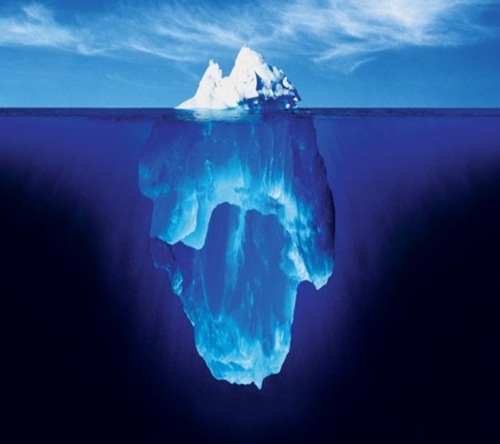 TEŞEKKÜRLER..